Figure 1. Strategy for synthesis and sequence of a universal code equivalent for the ORF encoded by the ...
Nucleic Acids Res, Volume 28, Issue 5, 1 March 2000, Pages 1245–1251, https://doi.org/10.1093/nar/28.5.1245
The content of this slide may be subject to copyright: please see the slide notes for details.
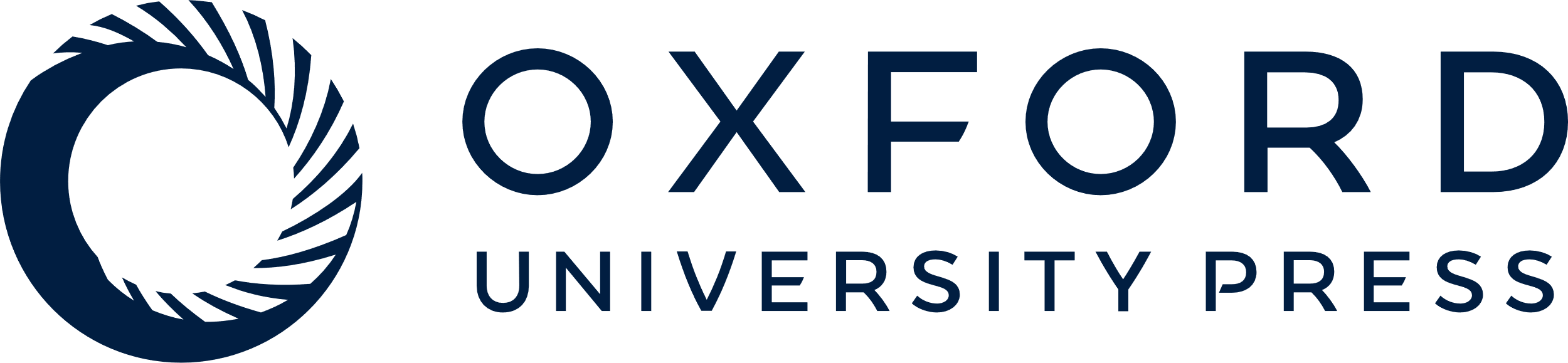 [Speaker Notes: Figure 1. Strategy for synthesis and sequence of a universal code equivalent for the ORF encoded by the second intron of the cytb gene of S.capensis. (A) (Top) Schematic of the orientation and overlapping of the oligonucleotides used for ORF synthesis; the 5′- and 3′-ends of the oligonucleotides are numbered according to their positions in the synthesized sequence presented in (B). (Bottom) Positions of the unique restriction sites present in the synthesized ORF. (B) Sequence of the coding strand with the sequence of the translated protein in the one letter code (amino acids in bold were specified by the non-universal codons in the mitochondrial sequence); restriction sites in the flanking regions used for cloning are in italic; changes introduced in the codons relative to the mitochondrial sequence are shown in lower case; brackets indicate the 5′-end of the sequences used to construct the p28bi2 and p25bi2 truncated forms of the endonuclease; the two conserved dodecapeptide (or LAGLIDADG) motifs are underlined.


Unless provided in the caption above, the following copyright applies to the content of this slide:]